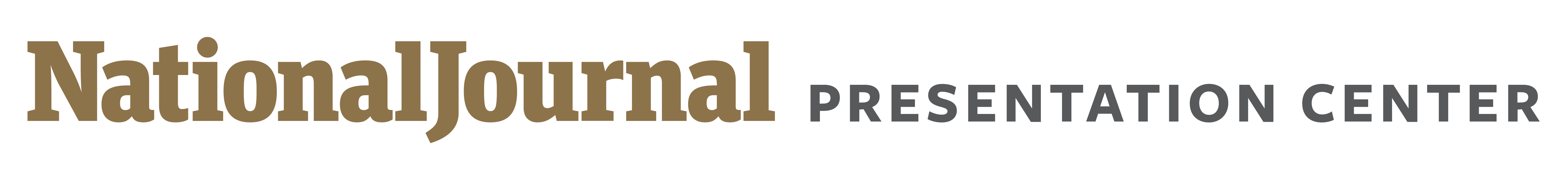 SKINNY REPEAL
The ‘skinny repeal’ being considered by the Senate would lead to 16 million additional uninsured compared to current law
‘Skinny repeal’
Number of uninsured
Provisions of the ‘skinny repeal’

Eliminate the individual mandate, which requires all Americans to have health insurance or face a penalty
Remove the employer mandate, the requirement that companies with 50 or more full-time employees must provide health insurance or pay a fine
Repeal the so-called Cadillac tax, an excise tax on expensive insurance plans offered by employers that is due to go into effect in 2020
At least one of those provisions—defunding Planned Parenthood—has already been shot down by vote so it’s unlikely that provision would show up in a serious reconciliation bill
The CBO scoring of the ‘skinny repeal’ was requested by the Democrats and isn’t a comprehensive score but rather a score of the different amendments

*There is a lot of speculation about what is actually in the skinny repeal, most senators are not quite sure of what they’re voting for.
16 million additional uninsured under ‘skinny repeal’
Increase premiums by 20%
Decrease federal deficit by $142 billion
Sources: Congressional Budget Office, July 26, 2017; “CBO scores the Senate health care bill,” Committee for a Responsible Federal Budget, July 2017.
1
July 27, 2017  |  Shruthi Ashok